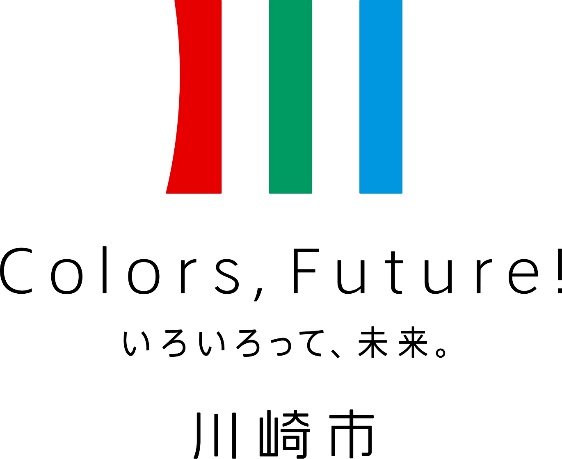 平成29年度第1回川崎市指定介護保険事業者集団指導講習会
～居宅介護支援・介護予防支援～
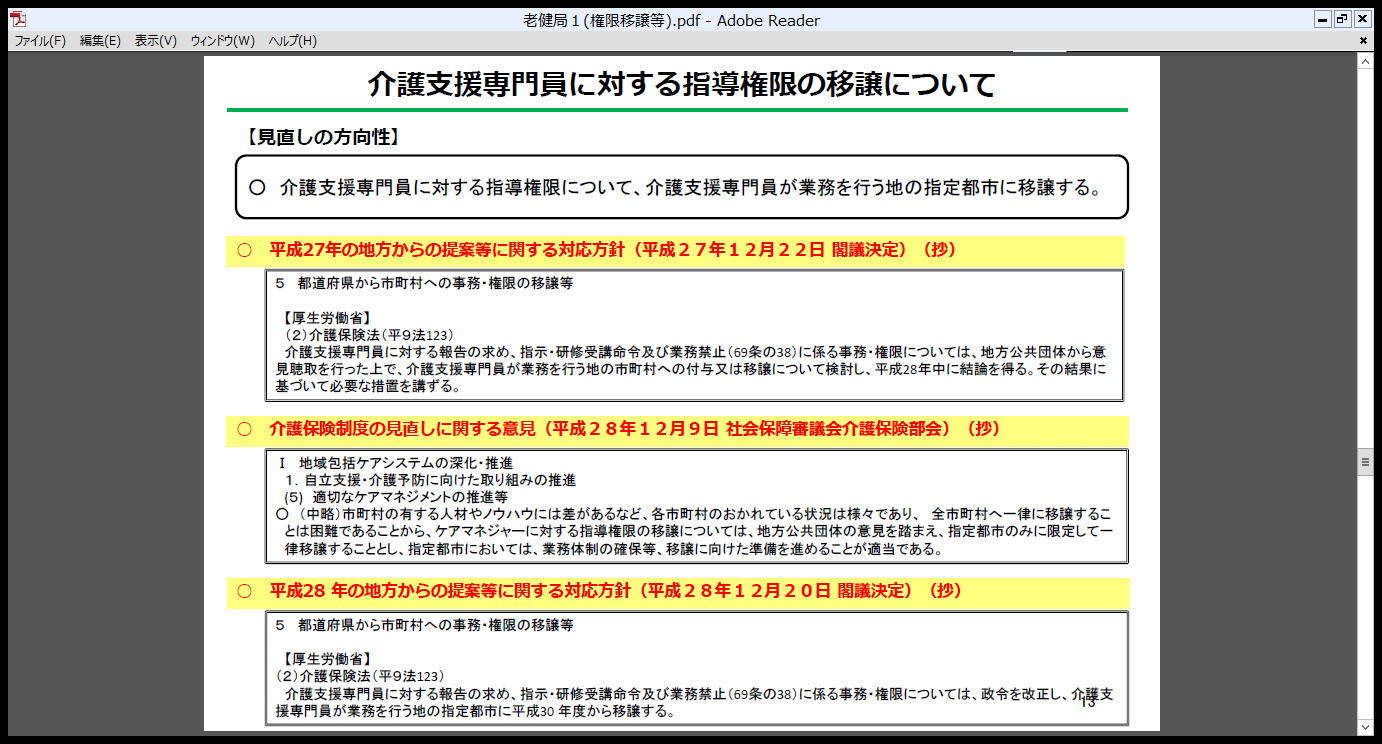 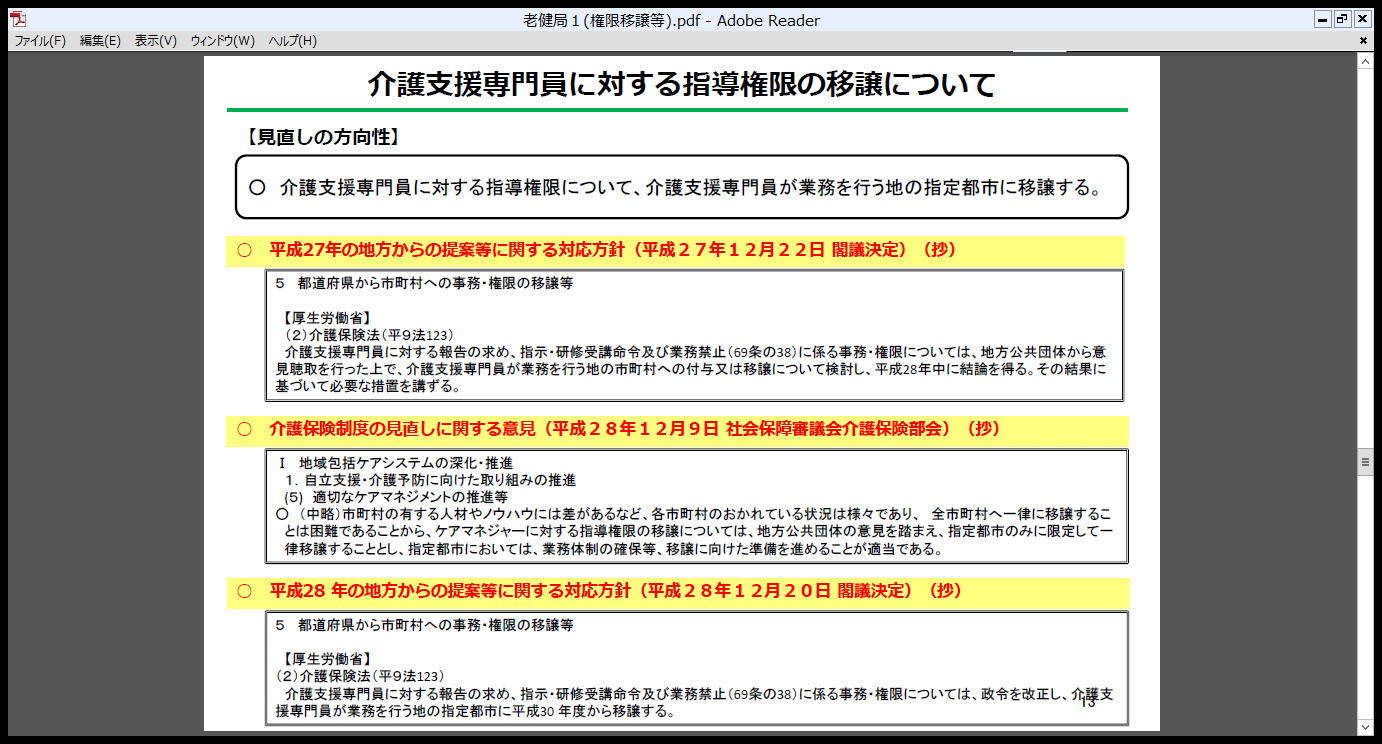 ※平成28年度全国厚生労働関係部局長会議資料（平成29年1月19・20日開催）より抜粋
４−１　居宅介護支援・介護予防支援共通１　居宅サービス計画(介護予防サービス計画)と　　個別サービス計画との連動
居宅介護サービス
事業所
居宅介護支援
事業所等
居宅サービス計画等に位置付け
個別サービス計画の提出
福祉用具貸与
事業所
居宅サービス計画等に位置付け
福祉用具貸与計画の提出
居宅サービス計画等の提供
病院・診療所等
居宅療養管理指導に関する情報提供等
４−１　居宅介護支援・介護予防支援共通２　居宅サービス計画等の適正化について
ケアマネジメント
アセスメント


介護支援専門員等が利用者宅を訪問し、利用者の心身の状況や生活環境などを把握し、課題を分析します。
計画作成


課題や話し合いを基に、介護支援専門員等と一緒に利用するサービスの種類や回数を決め、サービス利用の手続きを行います。
サービス利用開始


サービス提供事業所と契約し、居宅サービス計画等に基づいてサービス利用を開始します。
サービス担当者会議

介護支援専門員等と利用者・家族・サービス提供事業者で、利用者の
自立支援に資するサービスの検討を行います。
４−１　居宅介護支援・介護予防支援共通３　要支援・要介護をまたがる変更時の対応
４−１　居宅介護支援・介護予防支援共通４　軽度者に対する福祉用具貸与
福祉用具貸与の見直し
見直しの方向性
徹底的な見える化等を通じて貸与価格のばらつきを抑制し、適正価格での貸与を確保する。（平成30年10月施行予定）
◆国が商品ごとに、当該商品の貸与価格の全国的な状況を把握。
　当該商品の全国平均貸与価格を公表。
◆レンタル業者は、福祉用具を貸与する際、当該福祉用具の全国平均
　貸与価格と、そのレンタル業者の貸与価格の両方を利用者に説明。
◆適切な貸与価格を確保するため、貸与価格に上限を設定。
　※　貸与価格の上限は商品ごとに設定する。
　（当該商品の全国平均貸与価格＋１標準偏差）
◆機能や価格帯の異なる複数の商品を提示。
※複数商品の提示は、平成30年4月施行予定
４−１　居宅介護支援・介護予防支援共通５　住宅改修が必要な理由書
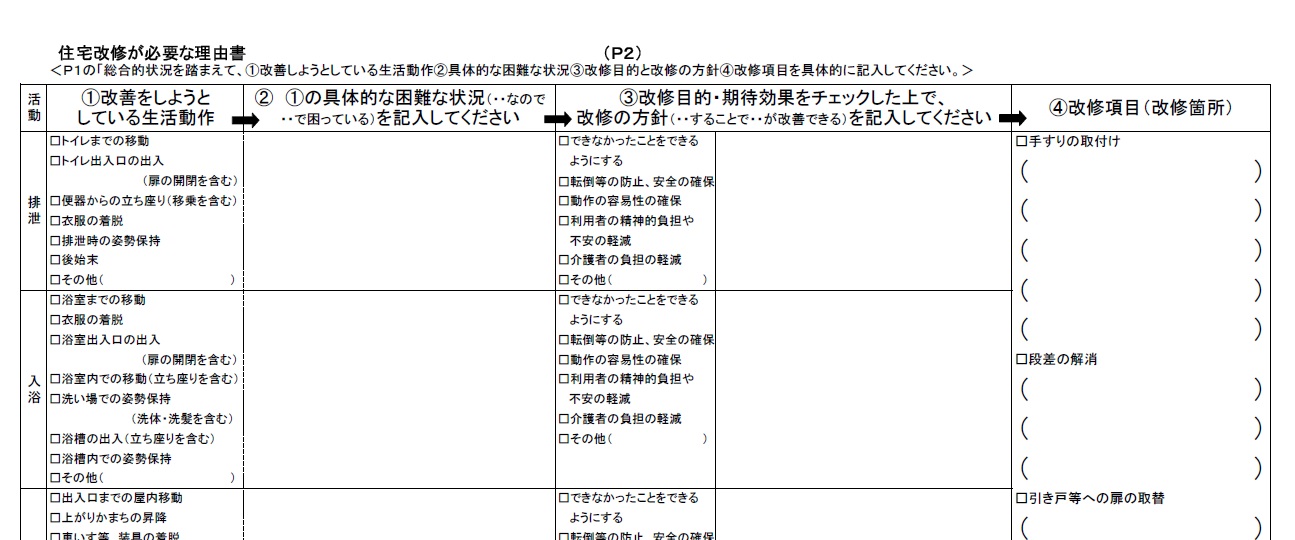 身体状況アセスメント　➡　生活改善の目標設定　➡　住宅改修の方針
４−２　居宅介護支援１　サービスの選択
【特定事業所集中減算の判定方法】
事業所ごとに、当該居宅介護支援事業所において判定期間に作成された居宅サービス計画のうち、訪問介護サービス等が位置付けられた居宅サービス計画の数をそれぞれ算出し、それぞれについて、最もその紹介件数の多い法人を位置付けた居宅サービス計画の数の占める割合を計算し、いずれかについて８０％を超えた場合には、正当な理由に該当しない限り、減算となります。
● 訪問介護サービス等のいずれか1つが８０％を超えれば減算の可能性が生じます。
　(全部が８０％を 超えた場合ではありません。) 
● 減算適用期間の6ヶ月間にわたり、利用者全員分が減算の判定の対象となります。
４−２　居宅介護支援３　居宅介護支援の取扱件数と担当件数
取扱件数が４０件を超えた場合、超過部分のみ逓減制が適用される。
４−２　居宅介護支援４〜７　居宅サービス計画について
必要に応じて
計画変更
４−２　居宅介護支援８　運営基準減算について
１、３、４、５、６のどれか１つでも
実施していないものがあれば減算対象
４−３　介護予防支援１　目標志向型のケアマネジメント
■生活機能の低下や生じている課題に対し、
　利用者がどのようになりたいか

■目標を達成するために本人の意欲を高めるとともに
　環境を整えたり、問題や障害となっていることを
　解決する

■利用者の健全な機能をより強化するための
　具体的な取り組みが示されている

〜地域包括支援センター業務マニュアル【厚生労働省】〜
４−３　介護予防支援２　介護予防ケアマネジメントの留意事項
■生活機能低下の危険性を早期に発見し
　集中的対応を行うこと
■利用者の個別性を重視した
　効果的なプログラムを用意すること
■サービス提供は、一定期間ごとに見直し、
　計画的に見直すこと
■改善後の維持の支援に努めること

〜地域包括支援センター業務マニュアル【厚生労働省】〜
４−３　介護予防支援３　介護予防支援業務の委託
４−３　介護予防支援４　初回加算
算定要件
①　新規に居宅サービス計画（介護予防計画）を作成する場合
②　要支援者（要介護者）が要介護認定（要支援認定）を受けた場合に居宅サービス計画（介護予防計画）を作成する場合
③　要介護状態区分が２区分以上変更された場合に居宅サービス計画（介護予防計画）を変更した場合
御清聴ありがとうございました。
アンケートに
御協力を
お願いします！